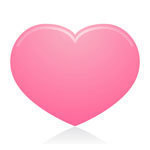 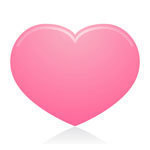 鳳仁國小愛心市集
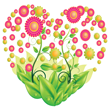 當愛的種子，變成行動……
一、製作客家鹹豬肉
1.準備材料：豬肉、鹹豬肉粉。
2.準備配料：米酒、蒜頭、胡椒粉 
3.作法：
     .先用米酒將先豬肉去腥。
     .將豬肉拌入鹹豬肉粉。
     .續拌入胡椒粉和蒜頭。
     .將醃製好的豬肉片裝入夾鏈袋。
     .放入冰箱冷藏1週。
     .放入冷凍庫保存。
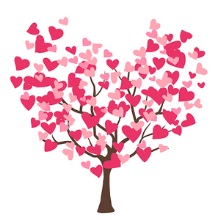 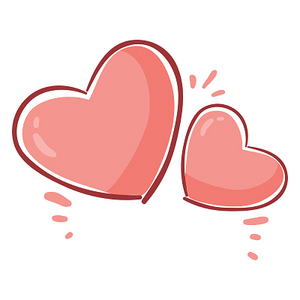 二、客語時間
語詞：鹹豬肉、土司、
             洋蔥、酸甜蘿蔔

語句：土司包鹹豬肉佬洋蔥當好食
             土司包鹹豬肉佬酸甜蘿蔔當好食